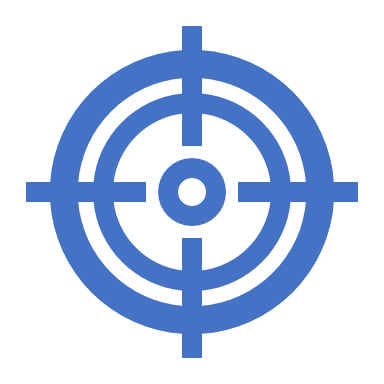 SOAR (Strategic Objective at Risk)
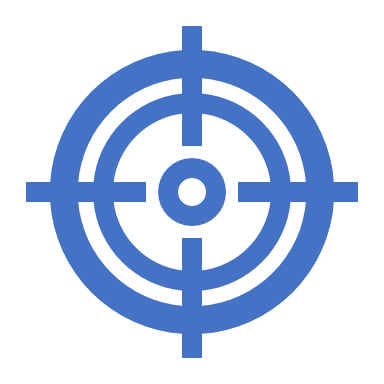 By:
Sri Supatmi,S.Kom., M.T., D.Sc.
Definisi
Metodofogi SOAR (SOAR Methodology) (Gregory Monahan, 2008) SOAR merupakan singkatan dari Strafegic Objective At Risk.
SOAR Steps
The stated strategic objectives
The enterprise risk management office 
The SOAR process
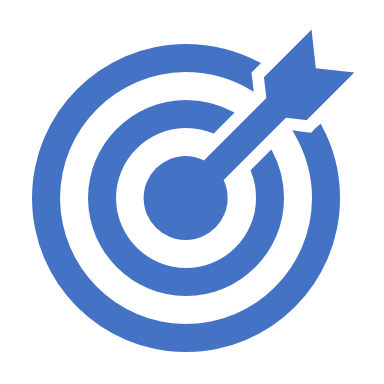 1. Strategic Objective (tujuan strategis)
Strategi : Keputusan-keputusan yang memiliki dampak jangka pendek dan jangka panjang terhadap aktivitas-aktivitas organisasi meliputi analisis yang menuntun kepada penyediaan sumber daya dan penerapan atas keputusan-keputusan tersebut untuk memberikan nilai kepada pihak-pihak utama yang terkait dengan perusahaan dan menglahkan para pesaing (Hubbard, 2007).
Objektif : Arah dari sebuah organisasi (Hubbard, 2007).
2. The enterprise risk management office
Success: Depending to the human resources
The SOAR process involves: 
Setting metrics for each of the defined strategic objectives (Menetapkan metrik untuk setiap sasaran strategis yang ditetapkan)
Observing metric values (mengamati nilai-nilai metrik)
Analyzing movements in metric values (menganalisis pergerakan nilai-nilai metrik)
Reacting to what the analyses reveal (Bereaksi terhadap apa yang diungkapkan oleh analisis)
The SOAR Process
The SOAR process comprises four steps:
The SOAR Process
Any question??
See you next week